Bahan kuliah IF4020 Kriptografi
Elliptic Curve Cryptography (ECC)(Bagian 1)
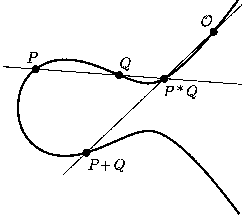 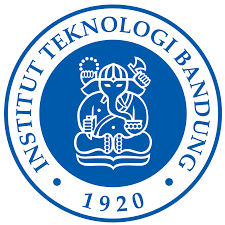 Oleh: Rinaldi Munir

Program Studi Informatika
Sekolah Teknik Elektro dan Informatika
Institut Teknologi Bandung
2023
1
Referensi:
Andreas Steffen, Elliptic Curve Cryptography, Zürcher Hochschule Winterthur.
Debdeep Mukhopadhyay, Elliptic Curve Cryptography , Dept of Computer Sc and Engg IIT Madras.
Anoop MS , Elliptic Curve Cryptography,  an Implementation Guide
Rinaldi Munir/IF4020 Kriptografi
2
Pengantar
Sebagian besar kriptografi kunci-publik ( seperti RSA, ElGamal, Diffie-Hellman) menggunakan bilangan bulat yang sangat besar dalam komputasinya.

Sistem seperti itu memiliki masalah yang signifikan dalam menyimpan, memproses kunci dan pesan, dan membutuhkan waktu komputasi yang lama.

Sebagai alternatif adalah melakukan komputasi berbasis kurva eliptik (elliptic curve). 

Kriptografi yang menggunakan kurva eliptik dinamakan Elliptic Curve Cryptography (ECC). 

Komputasi dengan kurva eliptik menawarkan keamanan yang sama dengan algoritma-algoritma tersebut namun dengan ukuran kunci yang lebih kecil.
Sumber: William Stallings, Cryptography and Network SecurityChapter 10, 5th Edition
Rinaldi Munir/IF4020 Kriptografi
3
ECC adalah kriptografi kunci-publik yang relatif lebih baru usianya.

Dikembangkan oleh Neal Koblitz dan Victor S. Miller tahun 1985.

Klaim: Panjang kunci ECC lebih pendek daripada kunci RSA, namun memiliki tingkat keamanan yang sama dengan RSA.

Contoh: kunci ECC sepanjang 160-bit menyediakan tingkat keamanan yang sama dengan 1024-bit kunci RSA.

Keuntungan: dengan panjang kunci yang lebih pendek, membutuhkan memori dan komputasi yang lebih sedikit.

Cocok untuk piranti nirkabel, dimana prosesor, memori, umur batere terbatas.
Rinaldi Munir/IF4020 Kriptografi
4
Teori Aljabar Abstrak
Sebelum membahas ECC, perlu dipahami konsep aljabar abstrak yang mendasarinya.

Konsep aljabar abstrak:
	1. Grup (group)
	2. Medan (field)
Rinaldi Munir/IF4020 Kriptografi
5
Grup
Grup (group) adalah sistem aljabar yang terdiri dari:
	- sebuah himpunan G
	- sebuah operasi biner *
	sedemikian sehingga untuk semua elemen a, b, dan c di dalam G berlaku aksioma berikut:
	1.  Closure:	 	a * b harus berada di dalam G
	2.  Asosiatif:		a * (b * c) = (a * b) * c
	3.  Elemen netral:	terdapat e  G sedemikian sehingga  a * e = e * a = a 
	4.  Elemen invers:	terdapat a’  G sedemikian sehingga  a * a’ = a’ * a = e 

Notasi: <G, *>
Rinaldi Munir/IF4020 Kriptografi
6
<G, +>  menyatakan sebuah grup dengan operasi penjumlahan.
<G, > menyatakan sebuah grup dengan operasi perkalian

Contoh-contoh grup:
<R, +> : grup dengan himpunan bilangan riil dengan operasi +
	e = 0 dan a’ = –a  

<R*, > :  grup dengan himpunan bilangan riil tidak nol (yaitu, R* = R – { 0} ) dengan operasi kali ()
	e = 1 dan a’ = 1/a = a -1

3.   <Z, +> dan <Z, > masing-masing adalah grup dengan himpunan bilangan bulat (integer) dengan operasi + dan 
Rinaldi Munir/IF4020 Kriptografi
7
4.  <Zn, > : grup dengan himpunan integer modulo n, yaitu Zn = {0, 1, 2, …, n – 1} dan  adalah operasi penjumlahan modulo n. 
    Contoh: n = 5, Zn = {0, 1, 2, 3, 4},   (3  4) =  (3 + 4) mod 5 = 2

	 <Zp, > : grup dengan himpunan integer modulo p, p adalah bilangan prima, yaitu Zp = {0, 1, 2, …, p – 1} dan   adalah operasi penjumlahan modulo p. 

	<Z*p,  > :  dengan himpunan integer bukan nol, p adalah bilangan prima, yaitu Z*p = {1, 2, …, p – 1} dan  adalah operasi perkalian modulo p.
Rinaldi Munir/IF4020 Kriptografi
8
Sebuah grup <G, *> dikatakan grup komutatif atau grup abelian (atau disingkat abelian saja) jika berlaku aksioma komutatif a * b = b * a untuk semua a, b  G.

<R, +> dan <R, > adalah abelian
<Z, +> dan <Z, > adalah abelian

tetapi, <M, >, dengan M adalah himpunan matriks 2 x 2 dengan determinan  0 bukan abelian (tanya kenapa?)


Ket: Abelian diambil dari kata “abel”, untuk menghormati Niels Abel, seorang Matematikawan Norwegia (1802 – 1829)
Rinaldi Munir/IF4020 Kriptografi
9
Niels Henrik Abel (5 August 1802 – 6 April 1829) was a Norwegian mathematician who made pioneering contributions in a variety of fields. His most famous single result is the first complete proof demonstrating the impossibility of solving the general quintic equation in radicals. This question was one of the outstanding open problems of his day, and had been unresolved for 250 years. He was also an innovator in the field of elliptic functions, discoverer of Abelian functions. Despite his achievements, Abel was largely unrecognized during his lifetime; he made his discoveries while living in poverty and died at the age of 26.
Most of his work was done in six or seven years of his working life.[1] Regarding Abel, the French mathematician Charles Hermite said: "Abel has left mathematicians enough to keep them busy for five hundred years."[1][2] Another French mathematician, Adrien-Marie Legendre, said: "quelle tête celle du jeune Norvégien!" ("what a head the young Norwegian has!").[3]
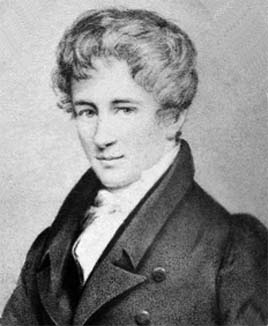 Rinaldi Munir/IF4020 Kriptografi
10
Sumber: Wikipedia
Medan (Field)
Medan (field) adalah himpunan elemen (disimbolkan dengan F) dengan dua operasi biner, biasanya disebut penjumlahan (+) dan perkalian ().

Sebuah struktur aljabar <F, +, > disebut medan jika dan hanya jika:
	1. <F, +> adalah grup abelian
	2. <F – {0}, > adalah grup abelian
	3. Operasi  menyebar terhadap operasi +  (sifat distributif)
 	    Distributif:	 x  ( y + z) = (x  y) + (x  z)
			(x + y)  z  = (x  z) + (y  z)

Jadi, sebuah medan memenuhi aksioma: closure, komutatif, asosiatif, dan distributif
Rinaldi Munir/IF4020 Kriptografi
11
Contoh medan: 
	- medan bilangan bulat, <Z, +, .>
	- medan bilangan riil, <R, +, .>
	- medan bilangan rasional (p/q)  <Q, +, .>

Sebuah medan disebut berhingga (finite field) jika himpunannya memiliki jumlah elemen yang berhingga. 
	Jika jumlah elemen himpunan adalah n, maka notasinya Fn
	Contoh: F2 adalah medan dengan elemen 0 dan 1

Medan berhingga sering dinamakan juga Galois Field, untuk menghormati Evariste Galois, seorang matematikawan Perancis (1811 – 1832)
Rinaldi Munir/IF4020 Kriptografi
12
Evariste Galois
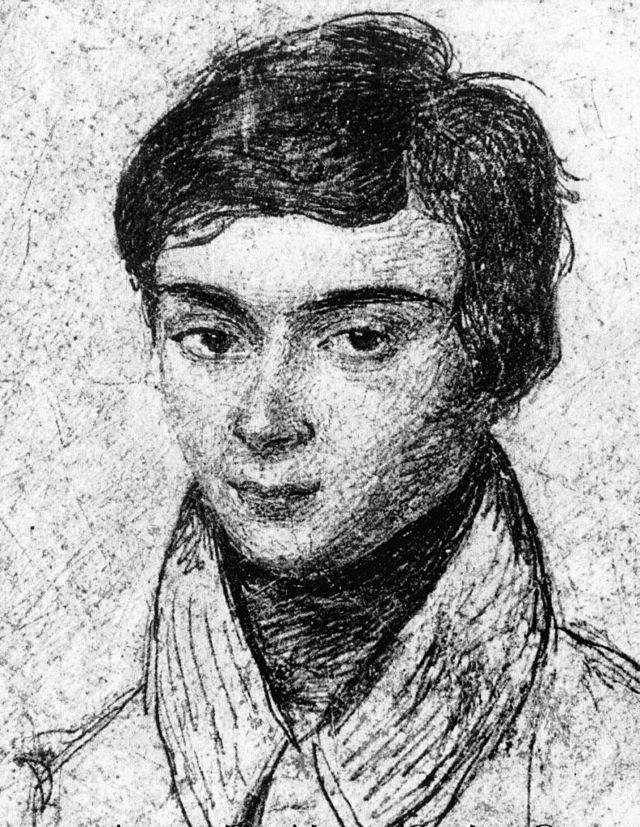 Rinaldi Munir/IF4020 Kriptografi
13
Medan Berhingga Fp
Kelas medan berhingga yang penting adalah Fp

Fp adalah adalah medan berhingga dengan himpunan bilangan bulat {0, 1, 2, …, p – 1} dengan p bilangan prima,  dan dua operasi yang didefinisikan sbb:

	1. Penjumlahan
		Jika a, b  Fp, maka a + b = r, yang dalam hal ini
		r = (a + b) mod p,  0  r  p – 1

	2. Perkalian
		Jika a, b  Fp, maka a  b = s, yang dalam hal ini
		s = (a  b) mod p,   0  s  p – 1
Rinaldi Munir/IF4020 Kriptografi
14
Contoh: F23 mempunyai anggota {0, 1, 2, …, 22}. 
	     Contoh operasi aritmetika:
	 	12 + 20 = 9 (karena 12 + 20 = 32 mod 23 = 9)
		8  9 = 3 (karena 8  9 = 72 mod 23 = 3)
Rinaldi Munir/IF4020 Kriptografi
15
Medan Galois (Galois Field)
Medan Galois adalah medan berhingga dengan pn elemen, p adalah bilangan prima dan n  1.

Notasi: GF(pn)

Kasus paling sederhana: bila n = 1  GF(p), yang dalam hal ini elemen-elemennya dinyatakan di dalam himpunan {0, 1, 2, …, p – 1} dan operasi penjumlahan dan perkalian dilakukan dalam modulus p.
Rinaldi Munir/IF4020 Kriptografi
16
p = 2 
GF(2):
   +    0    1		       0	 1    
	 0    0    1		   0    0    0    
	 1    1    0		   1    0    1   

GF(3):
   +    0    1    2            0	1   2
	 0    0    1    2        0    0   0   0
	 1    1    2    0        1    0   1   2
	 2    2    0    1        2    0   2   1
p = 3 
Rinaldi Munir/IF4020 Kriptografi
17
Contoh:  Bentuklah tabel perkalian untuk GF(11), kemudian tentukan solusi untuk x2   5 (mod 11)
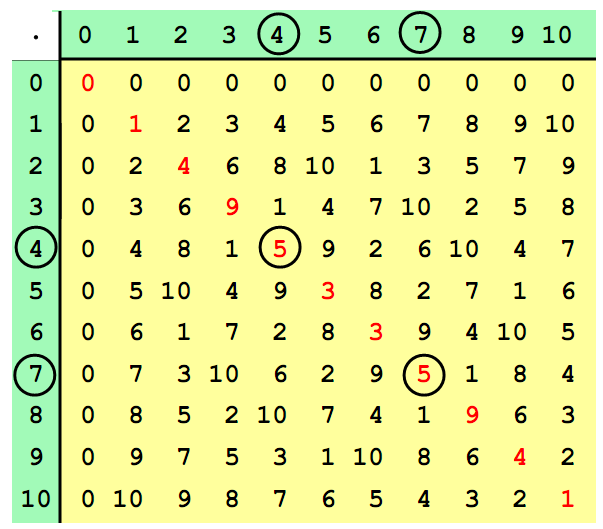 x2   5 (mod 11)
Maka:
   x2 = 16  x1 = 4
   x2 = 49  x2 = 7
Cara lain:  cari elemen 
diagonal = 5, lalu ambil elemen
mendatar atau elemen 
Vertikalnya (dilingkari).
Sumber: Andreas Steffen, Elliptic Curve Cryptography
Rinaldi Munir/IF4020 Kriptografi
18
Galois Field GF(2m)
Disebut juga medan berhingga biner.  
GF(2m) atau F2m adalah ruang vektor berdimensi m pada GF(2).  Setiap elemen di dalam GF(2m) adalah integer dalam representasi biner sepanjang maksimal m bit. 

String biner am-1am-2 … a1a0,  ai  {0,1}, dapat dinyatakan dalam polinom am-1xm-1 + am-2xm-2 + … + a1x + a0

Jadi, setiap a  GF(2m) dapat dinyatakan sebagai 
		a = am-1xm-1 + am-2xm-2 + … + a1x + a0

Contoh: m = 4  a= 1101 dapat dinyatakan dengan x3 + x2 + 1
Rinaldi Munir/IF4020 Kriptografi
19
Operasi aritmetika pada GF(2m) 
 
Misalkan a = (am-1..a1 a0) dan b = (bm-1...b1 b0) GF(2m) 
Penjumlahan:  
	a + b = c = (cm-1..c1 c0), yang dalam hal ini ci = (ai + bi) mod 2, c  GF(2m) 

Perkalian: a  b = c = (cm-1..c1 c0 ), yang dalam hal ini c adalah sisa pembagian polinom a(x)  b(x) dengan irreducible polynomial derajat m,  c  GF(2m)
Rinaldi Munir/IF4020 Kriptografi
20
Contoh:  Misalkan a = 1101 = x3 + x2 + 1 dan b = 0110 = x2 + x 
		   a dan b  GF(24)	 
a + b = (x3 + x2 + 1) +  (x2 + x ) = x3 + 2x2 + x + 1 (mod 2)

					      = x3 + 0x2 + x + 1 
					      = x3 + x + 1 
		Dalam representasi biner:
		1101
		0110 +
		1011   sama dengan hasil operasi XOR

		 a + b = 1011 = a XOR b
Bagi  tiap koefisien dengan 2,
lalu ambil sisanya
Rinaldi Munir/IF4020 Kriptografi
21
(ii)   a  b = (x3 + x2 + 1)  (x2 + x )  = x5 + 2x4 + x3 + x2 + x (mod 2)
					    = x5 + x3 + x2 + x  = 10110
	Karena m = 4 hasilnya direduksi menjadi derajat < 4 oleh  sebuah irreducible polynomial  f(x) = x4 + x + 1 





	 
    Jadi,   (x5 + x3 + x2 + x)  mod f(x)   =  x3  = 1000

	 a  b = 1000
Proses pembagiannya ditunjukkan sebagai berikut:

	                      x
           x4 + x + 1       x5 + x3 + x2 + x 
		       x5 +        x2 + x   –    
		               x3        sisa pembagian
Note: Sebuah polinom dikatakan tidak dapat direduksi (irreducible) jika ia tidak dapat dinyatakan sebagai perkalian dari dua buah polinom lain  (kecuali 1 dan dirinya sendiri).
Polinom x2 + 1 dan x4 + x + 1 adalah irreducible di dalam GF(2n), tetapi polinom  x5 + x2 + x + 1 reducible karena 
x5 + x2 + x + 1 = (x5 + x2 + 1)  (x2 + 1)
Rinaldi Munir/IF4020 Kriptografi
22
BERSAMBUNG
Rinaldi Munir/IF4020 Kriptografi
23